Penelusuran Sumber Informasi Di Internet
Nurriska Amalina
Pustakawan Perpustakaan UNIKOM
Rabu, 08 Maret 2017
Pokok Bahasan
Informasi dari Internet 
Menelusur melalui Internet Tools
Teknik penelusuran
Evaluasi sumber informasi dari Web
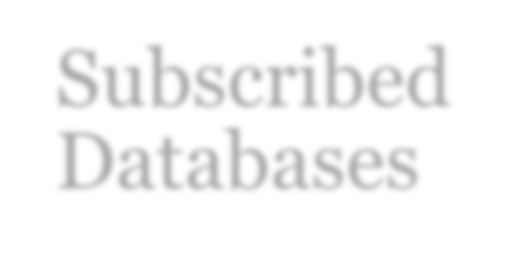 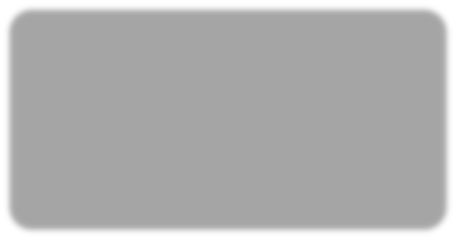 Subscribed
Free
Databases
Resources
Informasi Di Internet
DOAJ,
University
OneSearch,
etc.
via
DIKTI
Search Engines
PNRI
Subscribed Database Journal
EBSCO   			: http://www.ebscohost.com               						                  http://search.epnet.com (menggunakan IP address Unikom)
Proquest			 :  http://search.proquest.com/login 
Gale Cengage Learning		 : http://www.infotrac.galegroup.com
Science Direct  		 : http://www.sciencedirect.com
Emerald Management		 : http://www.emeraldinsight.com/ 
SpringerLink			 : http://www.springerlink.com
etc
Free Resources Database Journal
http://onesearch.id/
https://doaj.org/
http://id.portalgaruda.org/
https://scholar.google.co.id/
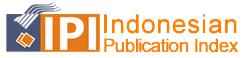 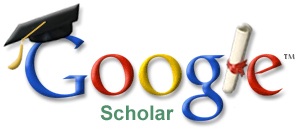 Free Resources Database Journal
Data Indonesia Dalam Satu Portal http://data.go.id 
Jurnal Perpustakaan http://jurnal.uinsu.ac.id/index.php/jipi/issue/view/34
Ebook http://about.jstor.org/open-access?cid=eml_jb_OA_02_2017 
Ebook doabooks.org 
Jaringan Dokumentasi Informasi Hukum jdihn.id dan http://perpustakaan.bphn.go.id/ 
Open Akses E-Book Pendidikan https://www.sensepublishers.com/catalogs/open-access-books/
Jurnal Science dan Teknologi  
http://sinta1.ristekdikti.go.id/ 
Jurnal Akuntansi 
http://jaki.ui.ac.id/index.php/home
http://jurnalakuntansi.petra.ac.id/
http://jurnal.uii.ac.id/index.php/JAAI
Searching via Internet tools
Directory
Sarana bantu pencarian informasi di Internet yang mengelompokkan sumber informasi berdasarkan subjek/topik dan kriteria tertentu. 
Contoh :
DMOZ http://www.dmoz.org/
Internet Public Library. http://www.ipl.org/
Search Engine
Search Engine (mesin pencari) adalah sebuah program komputer yang menelusur melalui sejumlah besar teks dan data.
Teknik pencarian informasi di Internet dengan memakai perangkat lunak yang secara otomatis akan menelusuri semua isi web. Perangkat lunak ini kemudian akan membangun daftar/indeks dari seluruh halaman informasi yang tersedia dalam internet. 
Tujuan search engine adalah untuk mempermudah pengguna dalam melakukan pencarian suatu informasi di Internet
(Kamus Lengkap Dunia Komputer, 2005)
Search Engines
Strategi Penelusuran
Strategi penelusuran digunakan untuk mencari dan menemukan sumber informasi secara efektif dan efisien untuk mendapatkan hasil yang relevan. 
Tujuan strategi penelusuran informasi adalah untuk:
Menghindari jumlah informasi yang terlampau banyak
Menghindari informasi yang tidak relevan
Menghindari informasi yang terlampau luas cakupannya
Mendapatkan informasi yang lebih spesifik cakupannya
Mendapatkan informasi yang sesuai dengan kebutuhannya
Teknik Penelusuran Melalui Internet
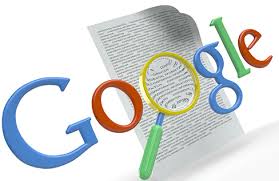 Searching Via Google





Google Syntax & Boolean Operator
Google Syntax
Google Syntax :http://www.googleguide.com/print/adv_op_ref.pdf
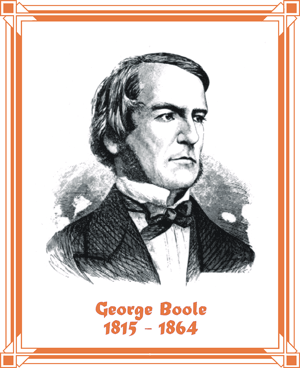 Boolean Operator
Logika Boolean diambil dari nama seorang matematikawan asal Inggris George Boole (1815-1864), yang menulis tentang sistem logika,  dirancang untuk menghasilkan hasil pencarian yang lebih baik Logika Boolean dan operator nya yaitu: AND, OR, dan NOT, yang kita gunakan untuk menghubungkan kata-kata dan frase dalam pencarian.
Boolean Operator: AND
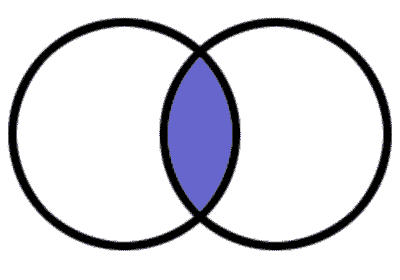 “AND” (+)
AND digunakan untuk mempersempit hasil pencarian
Contoh: Punah AND Burung/ Punah +burung
Maka yang muncul pada situs adalah kata-kata yang mengandung punah dan burung di dalamnya.
Boolean operator : OR
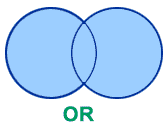 OR digunakan untuk memperluas hasil pencarian
Contoh : Punah OR Burung
Maka akan menelusur situs-situs yang mengandung salah satu atau kedua kata tersebut di dalamnya.
Boolean Operator : NOT
NOT digunakan untuk mempersempit hasil pencarian, dengan salah satu kata tidak termasuk dalam pencarian
Contoh : Filsafat –Islam
Maka akan mencari situs-situs yang mengandung kata Filsafat, tetapi tidak mengandung kata Islam.
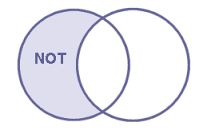 Evaluasi Website
Referensi
Literasi Informasi Perpustakaan UI tersedia di :  http://lontar.ui.ac.id/il/4noncetak.jsp?hal=1 diakses pada 18 Februari 2017.
Prasetiawan, Imam Budi. 2016. Penelusuran dan Evaluasi Sumber Informasi: Materi Pelatihan Instruktur Literasi Informasi Batch 2. Jakarta: Kalbis Institute.
Kamus Lengkap Dunia Komputer Ed. II. 2005. Yogyakarta: Wahana Komputer
Terima Kasih Atas Perhatiannya 
Semoga Informasi yang didapat  Bermanfaat 